Защита проектов учащихся по модулям ОРКСЭ
Семейный урок
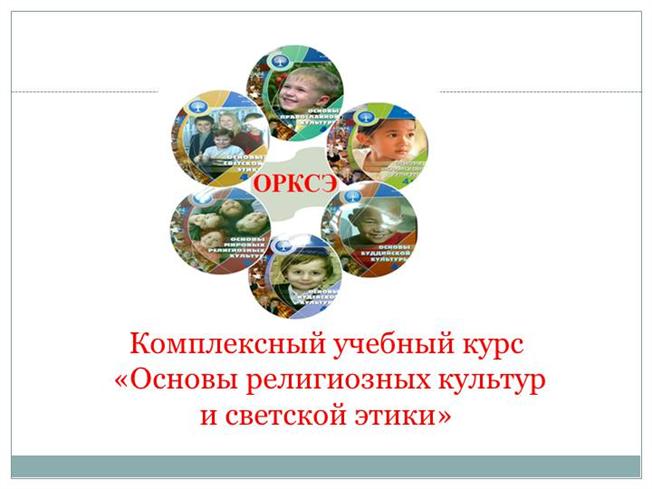 История моей семьи  Проект Старковой Дианымодуль«Основы православной культуры»
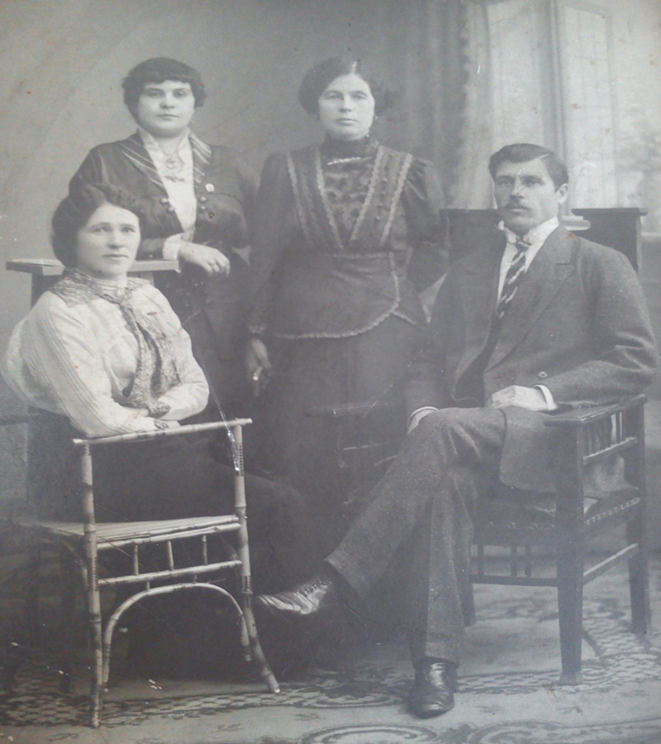 Руководитель Ускова ольга александровна
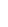 Семейная Реликвия
Проект Иванова Александра
Модуль «Основы мировых религиозных культур»
Руководитель Фенюк Людмила Михайловна
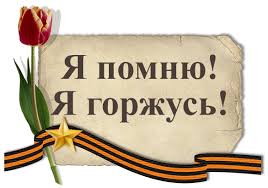 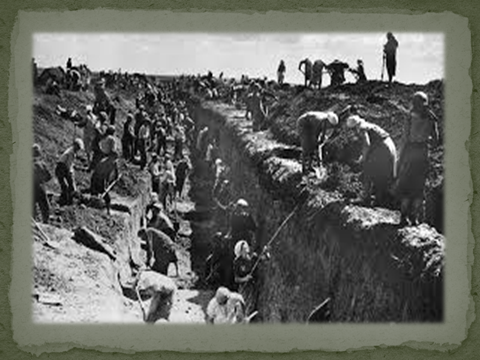 Военная техника. Музей г. Верхняя Пышма
Проект  Топоровой Виктории
Модуль «Основы светской этики»
Руководитель Варовина Яна Валерьевна
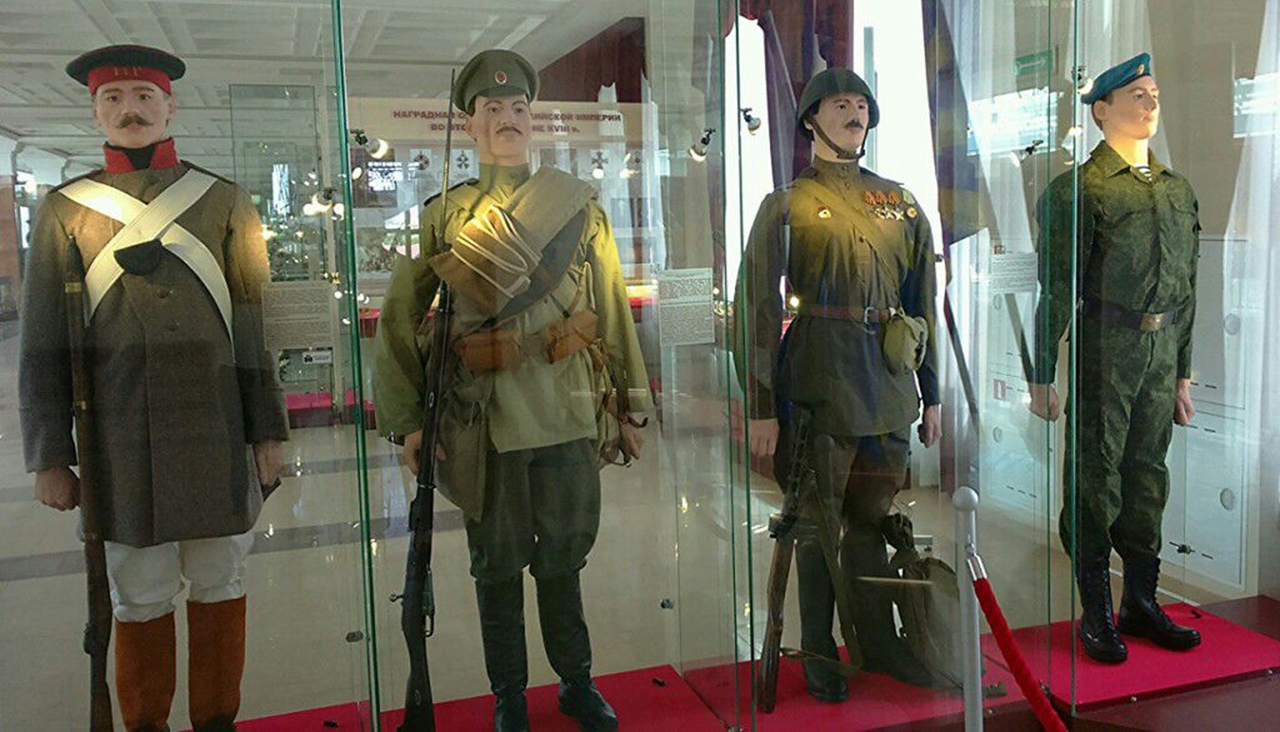 Внешнее устройство православного  храма
Проект Сосниной Дарьи
Модуль ОПК
Руководитель Фенюк Л.М.
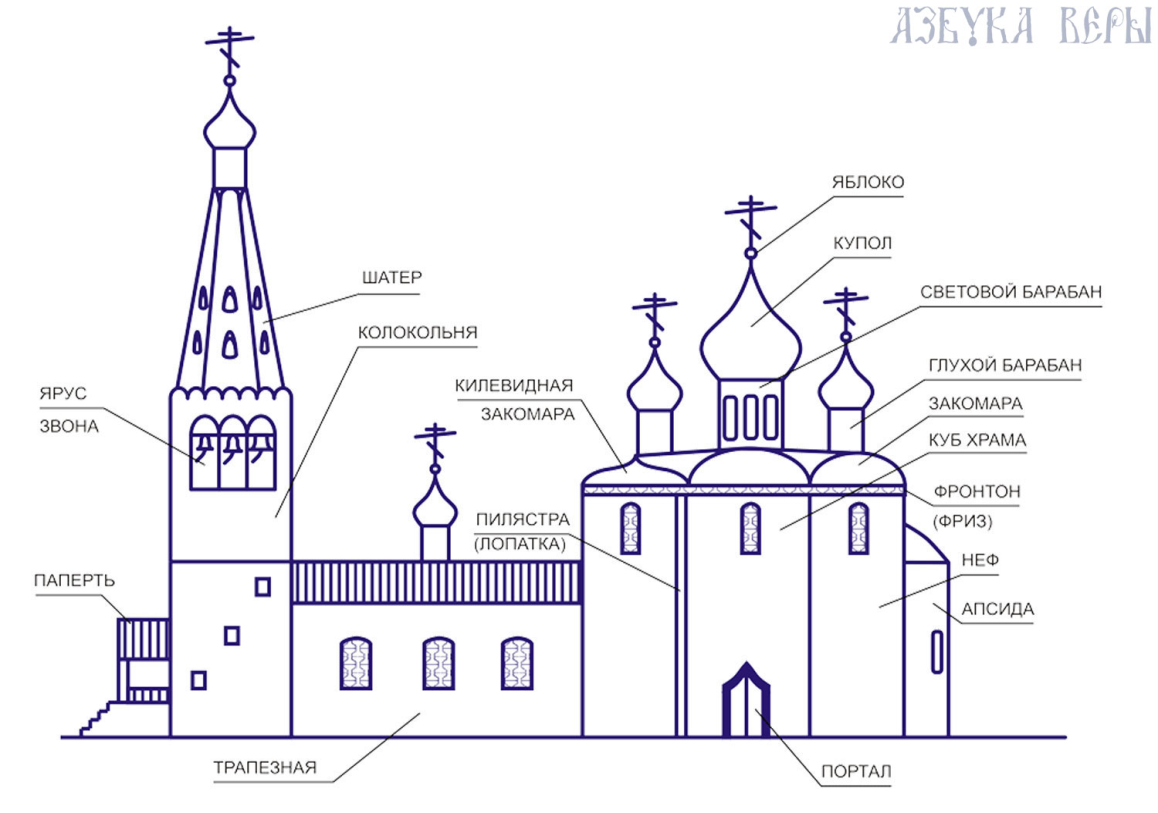 Традиции русской Пасхи
Проект Степановой  Софьи
Модуль  Основы православной культуры
Руководитель Ускова Ольга Александровна
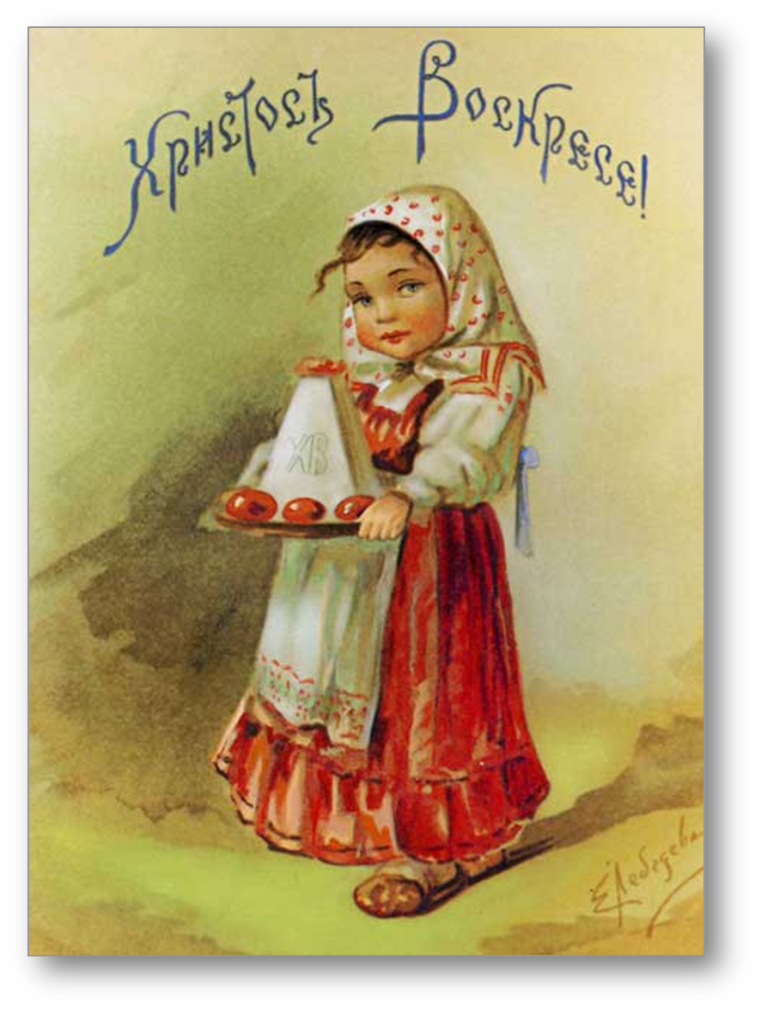 Пасхальные игры
Проект Катаевой Дарьи
Модуль «Основы мировых религиозных культур»
Руководитель Фенюк Л.М.
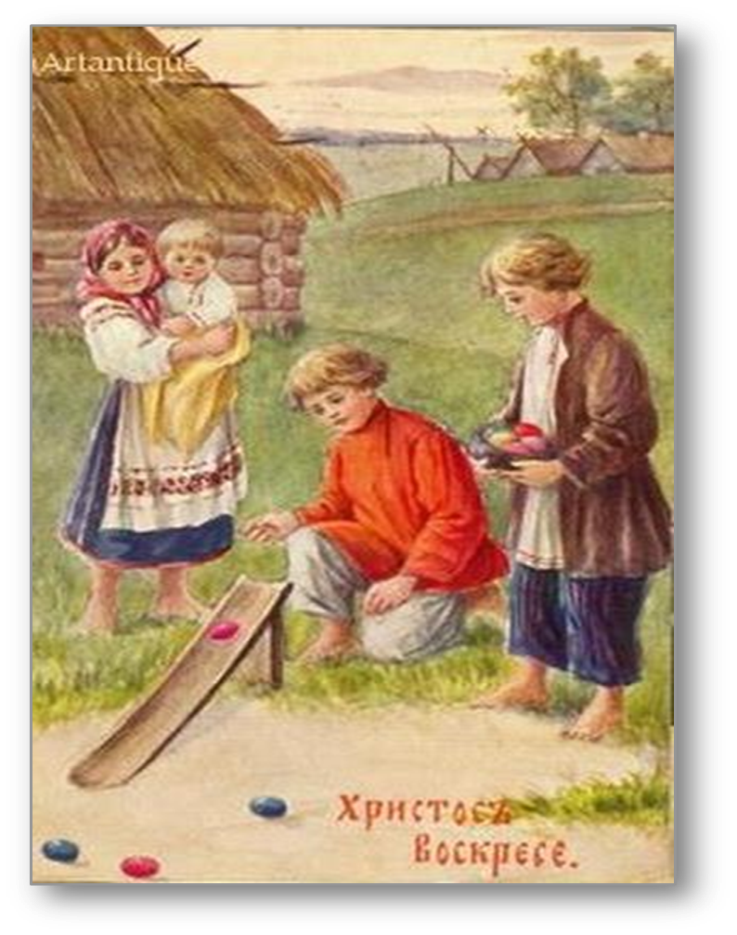 Благовещение
Проект Костарева Ярослава
Модуль «Основы православной культуры»
Руководитель Ускова Ольга Александровна
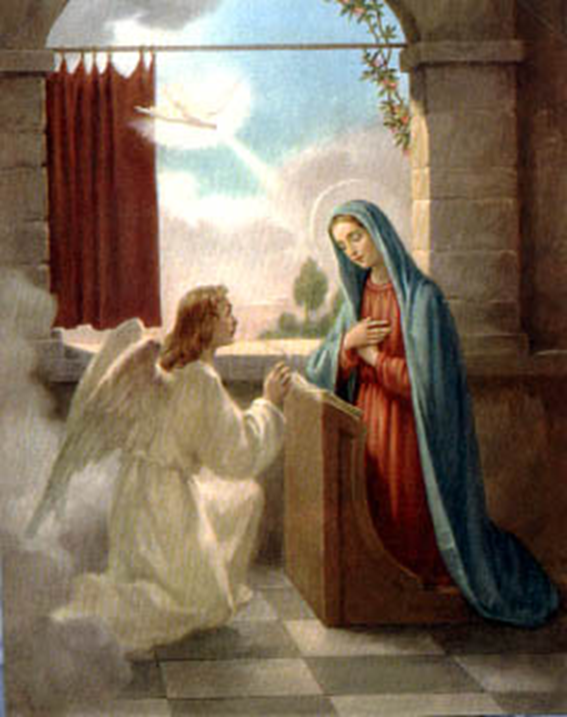 Рождество Христово
Проект Белошапкиной Юлии
Модуль «Основы православной культуры»
Руководитель Ускова Ольга Александровна
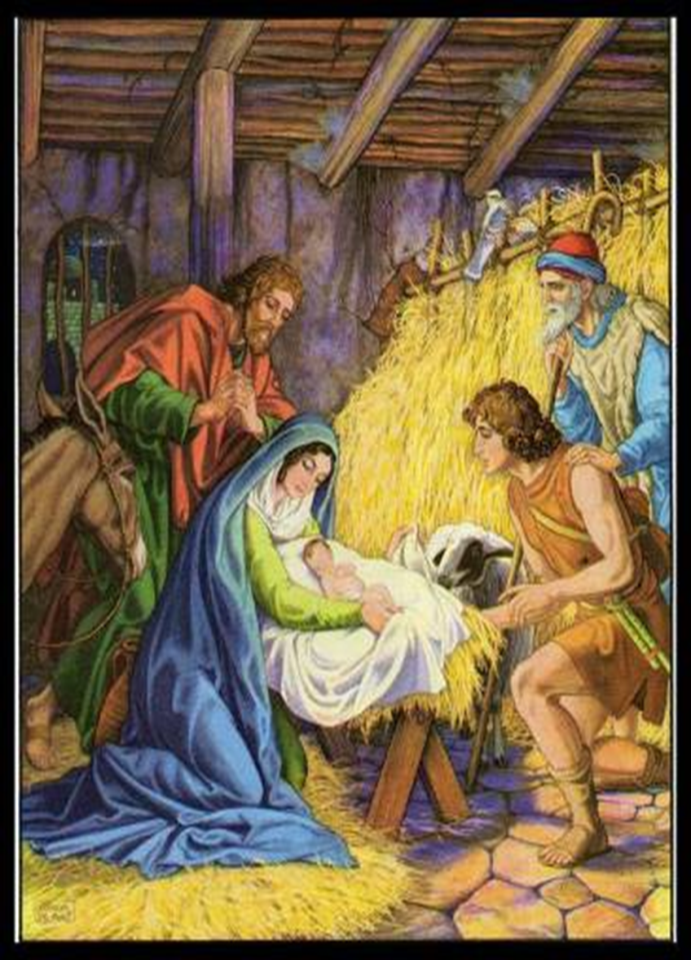 Спасибо за внимание!
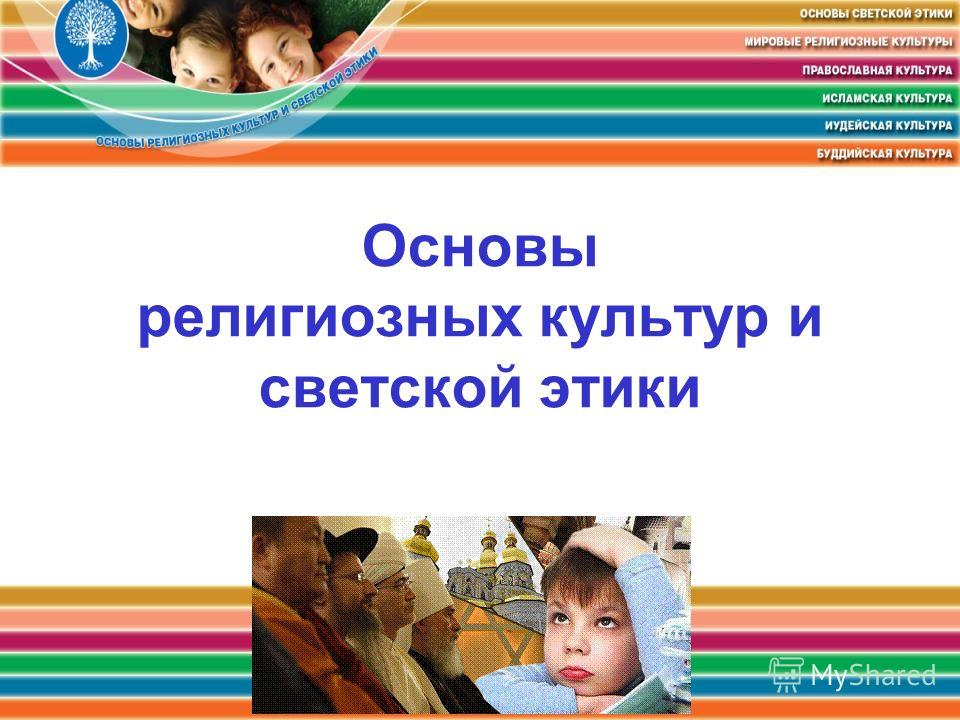